Презентация на тему : 
«Приметы и поговорки об осени»
Работу выполнила ученица 1 «А» класса, МБОУ « СОШ № 9»
Бутова Анастасия
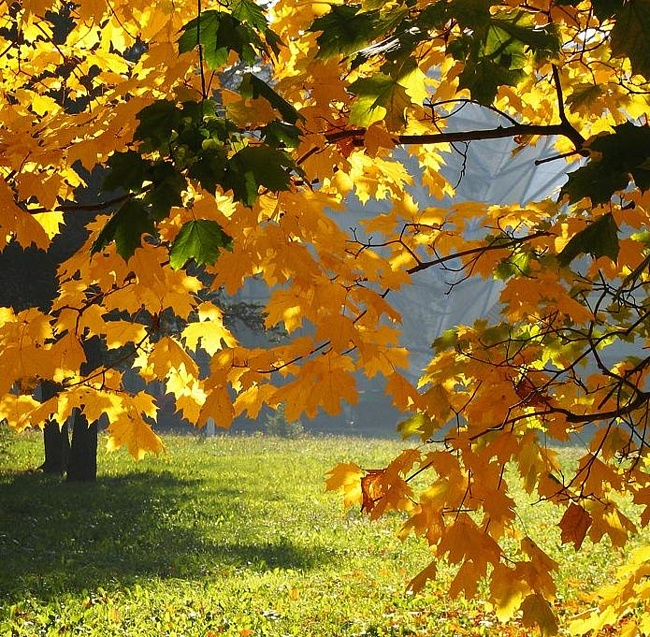 У русского народа существует много различных примет связанных с осенью. По этим приметам в старину люди определяли: какая будет зима, весна или лето, какой будет урожай в следующем году. И как не странно, но предсказания по этим приметам действительно сбывались.
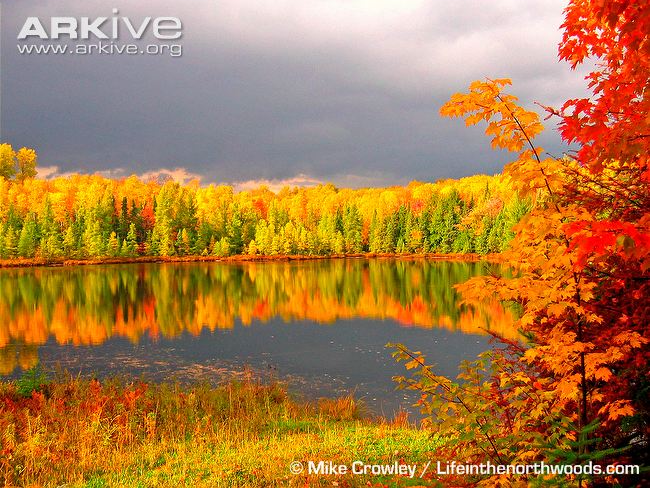 Я расскажу вам о нескольких из них
В лесу много рябины - осень будет дождливая, мало - сухая.
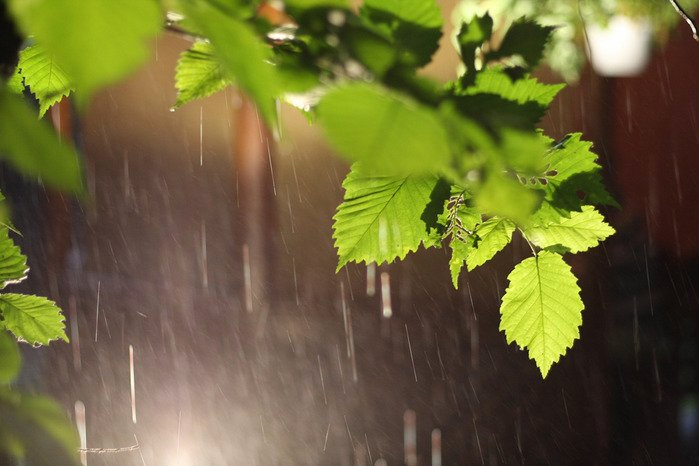 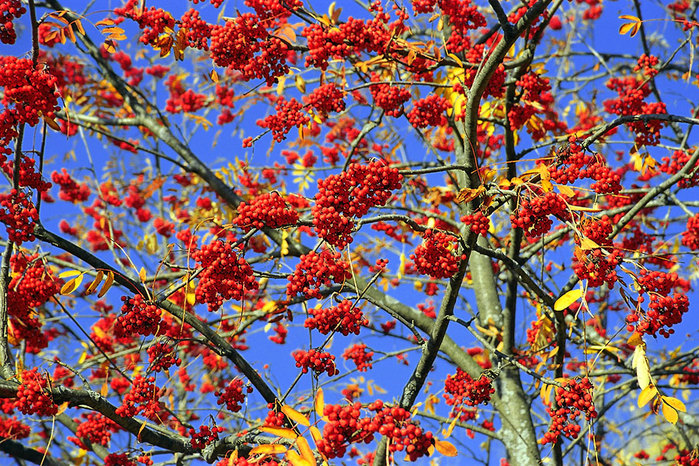 Если журавли летят высоко, не спеша и "разговаривают", будет стоять хорошая осень.
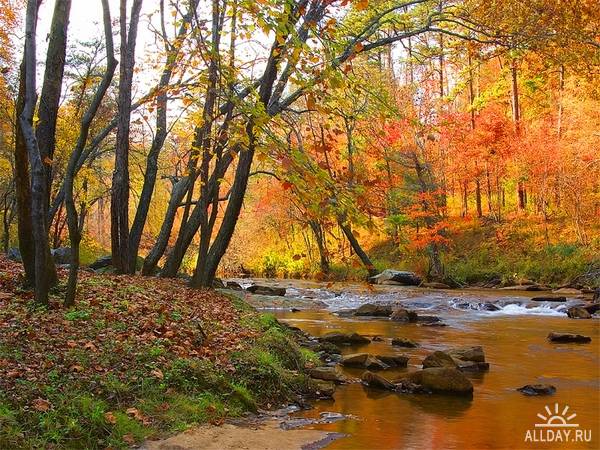 4
August 25, 2019
Henkel Engels / I. Novokshonova
Облака редкие - будет ясно и холодно.
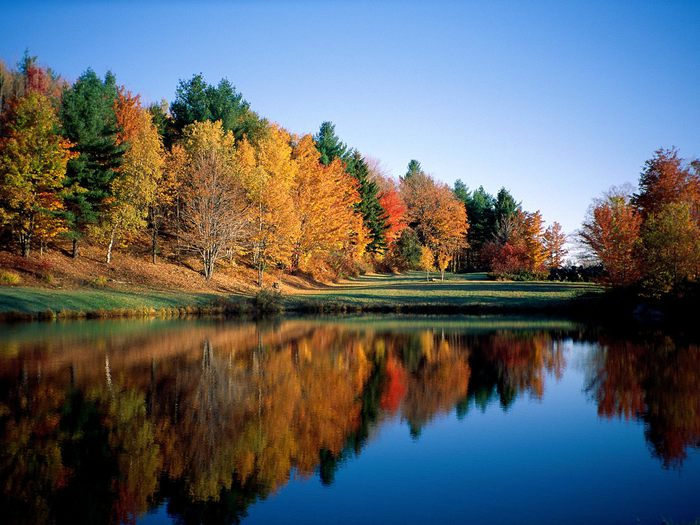 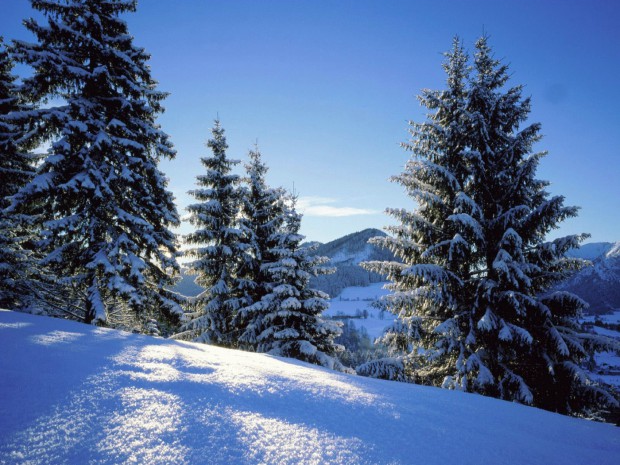 Помимо примет в народе существовали и поговорки, связанные с осенью и я хотела бы познакомить вас с некоторыми из них.
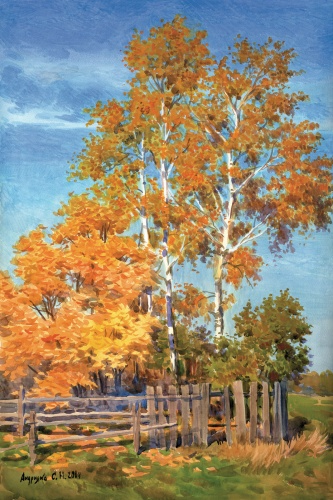 Например приметы и поговорки октября


 Быстро тает октябрьский день - не привяжешь за плетень.
 В октябре до обеда осень, а после обеда зима.
 В октябре зима со бела гнезда снимается, к мужику в гости наряжается: " Дай-ка я на Руси погощу, деревни-села навещу, пирогов поем".
 В октябре и изба с дровами, и мужик в лаптях, а спорины все нет.
 В октябре на одном часу и дождь, и снег.
 В октябре ни на колесах, ни на санях.
 Октябрь на пегой кобыле ездит: ни колеса, ни полоза не любит.
 В октябре с солнцем распрощайся, ближе к печке подбирайся.
 Гром в октябре предвещает бесснежную, короткую и мягкую зиму.
 Если в октябре лист с березы и дуба опадет не чисто - жди суровую зиму.
 Знать осень в октябре по грязи.
 Октябрь венчает белый снег с великой грязью.
 Октябрь - зазимник.
 Октябрь землю покроет где листком, где снежком.
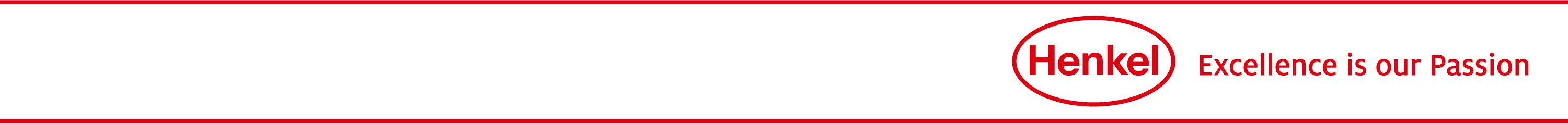 Интернет ресурсы
https://www.google.ru/search?client=opera&q=осени%2520для%2520презентации%
https://ru.depositphotos.com/stock-photos/осень.html
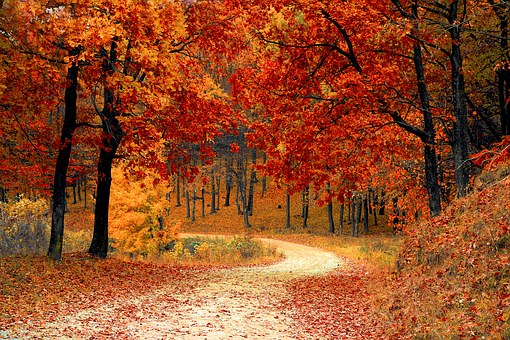 8
August 25, 2019
August 25, 2019
Henkel Engels / I. Novokshonova